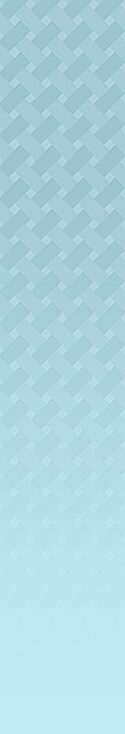 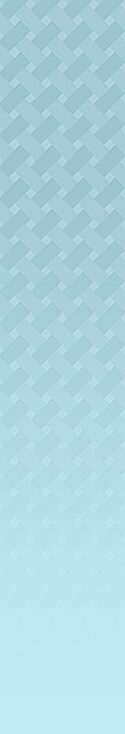 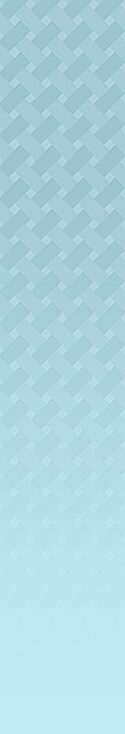 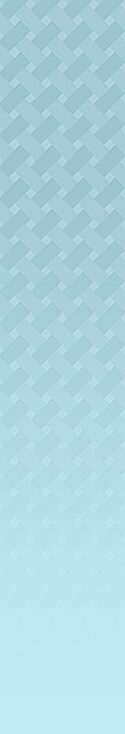 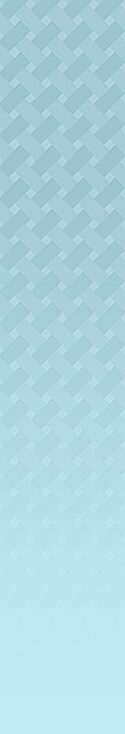 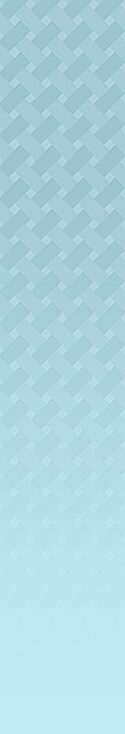 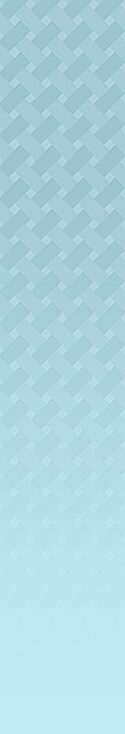 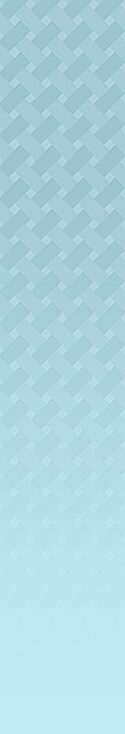 2016 Scorecard
Information from 1 January – 31 December, 2016
Our scorecards give information about our client groups and their rehabilitation outcomes.
Community Rehabilitation in Wellington
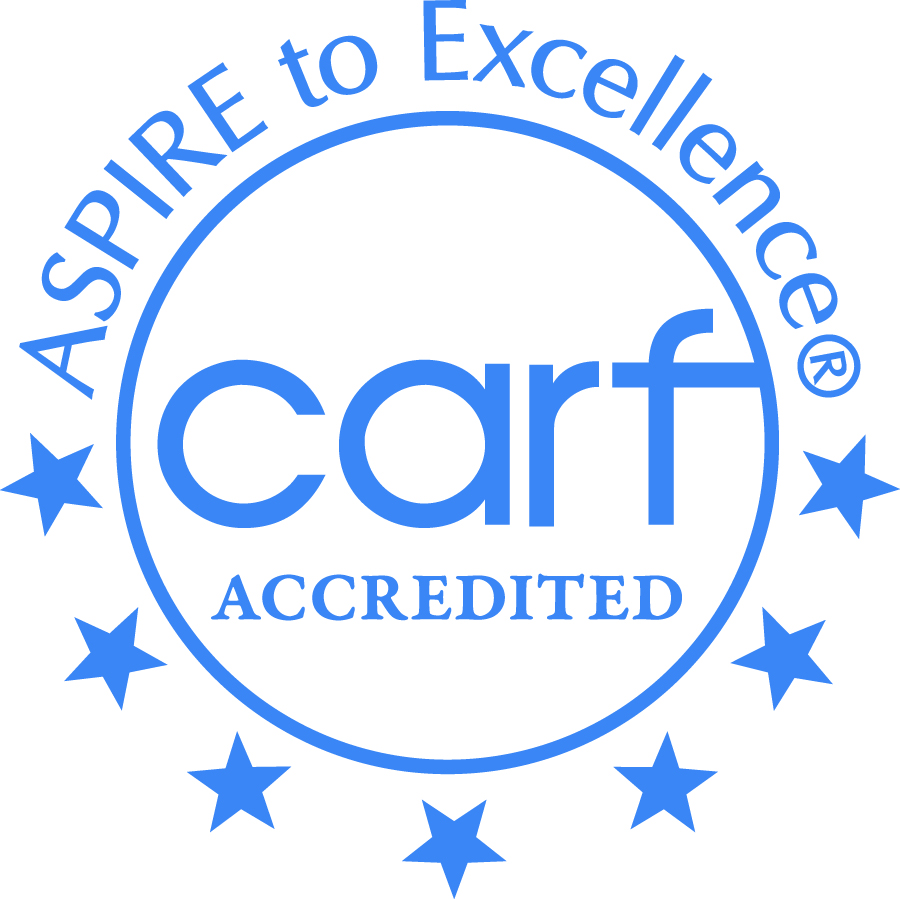 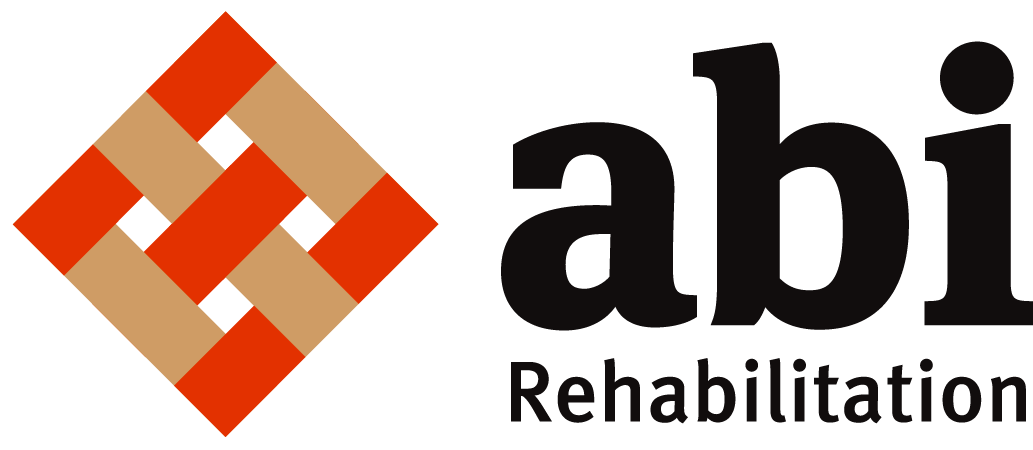 ABI Rehabilitation offers comprehensive home, community, and clinic-based rehabilitation for adults and children.
Satisfaction outcomes 
Out of 35 client responses
Concussion service:  Multi-disciplinary treatment for clients with mild to moderate traumatic brain injury. 
Training for Independence (TI):  Rehabilitation to increase independence in self care, domestic, and  community-based activity.
Psychological services: Support for individuals to manage changes to their mood, cognition or behaviour following their injury.
Assessments:  A series of tests (medical, physical, and/or pen-and-paper) designed to identify strengths and weaknesses.
“Rate the change in your condition?”
96.9%
Got ‘moderately better’, ‘better’, or ‘a great deal better’
“Overall, how satisfied were you with our services?” 
100%
Were ‘mostly satisfied’, ‘satisfied’, or ‘completely satisfied’
“Would you recommend our services?” 
100%
Said ‘Yes’
100% European 100% European
Clients Over Age 18 (369 programmes)
Clients Under Age 18 (125 programmes)
Male: 51.5%
Female: 48.5%
Male: 65.6%
Female: 34.4%
Gender:
Gender:
Average: 41.1 years
Range:  18-90
Average: 12.3 years
Range:  0-17
Age:
Age:
In addition, there were 57 stand-alone assessments.
In addition, there were 14 stand-alone assessments.
09-831-0070 (Auckland)
04-237-0128 (Wellington)
www.abi-rehab.co.nz
enquiry@abi-rehab.co.nz
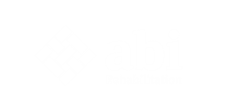 ABI Rehabilitation New Zealand Ltd.